Introducing GCIS Junior
Who Am I…Where Am I Going…How Do I Get There
Copyright © 2011 Board of Regents of the University System of Georgia, Georgia State University, Georgia Career Information Center and its licensors.  All rights reserved.
What is GCIS Junior?
Provides your first look into career development in a fun and rewarding structure
Great for elementary and middle school students, special populations, and in environments where starter career exploration is key
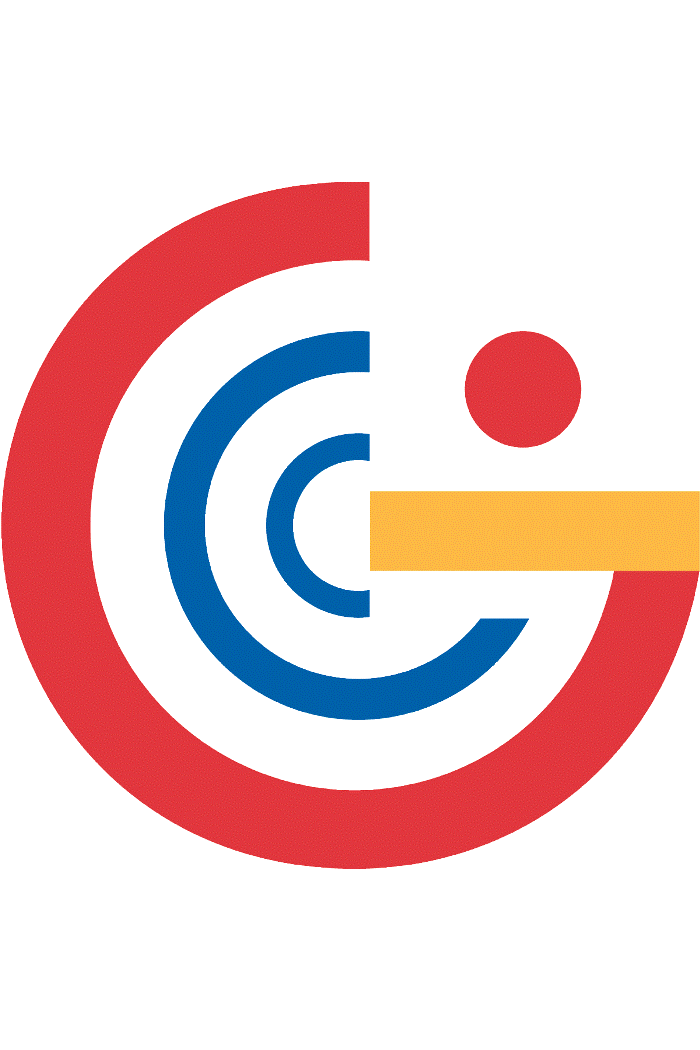 GCIS Junior Features
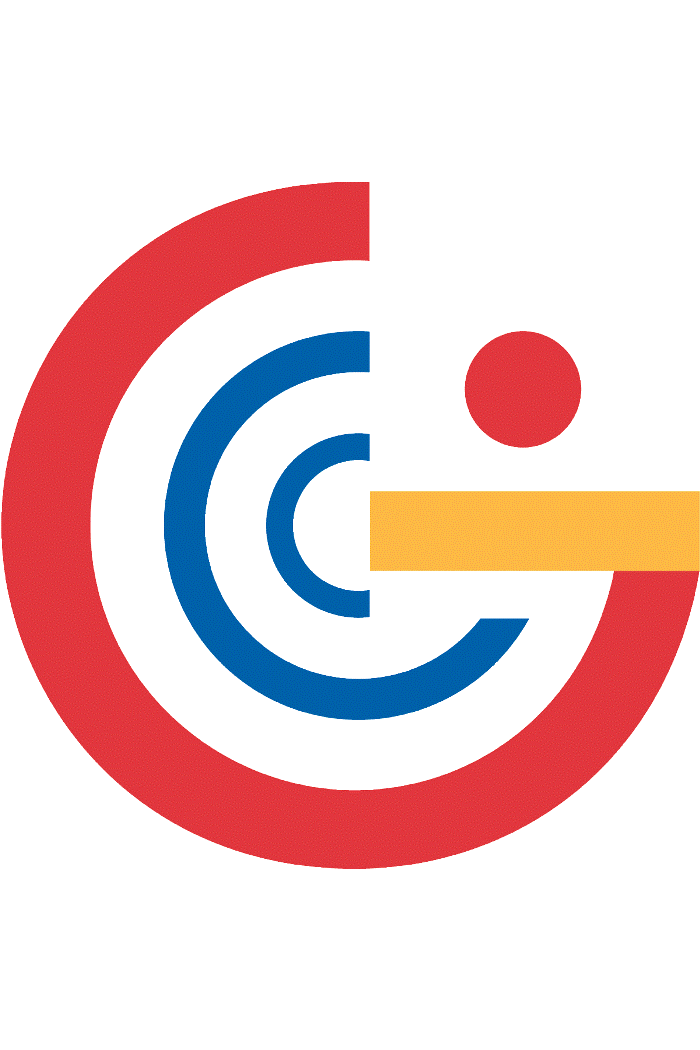 Who Am I ?
Discovering who you are can play a large role in what you want to do in the future. Use GCIS Junior to learn more about:
Yourself
Your community
Your school
Your network
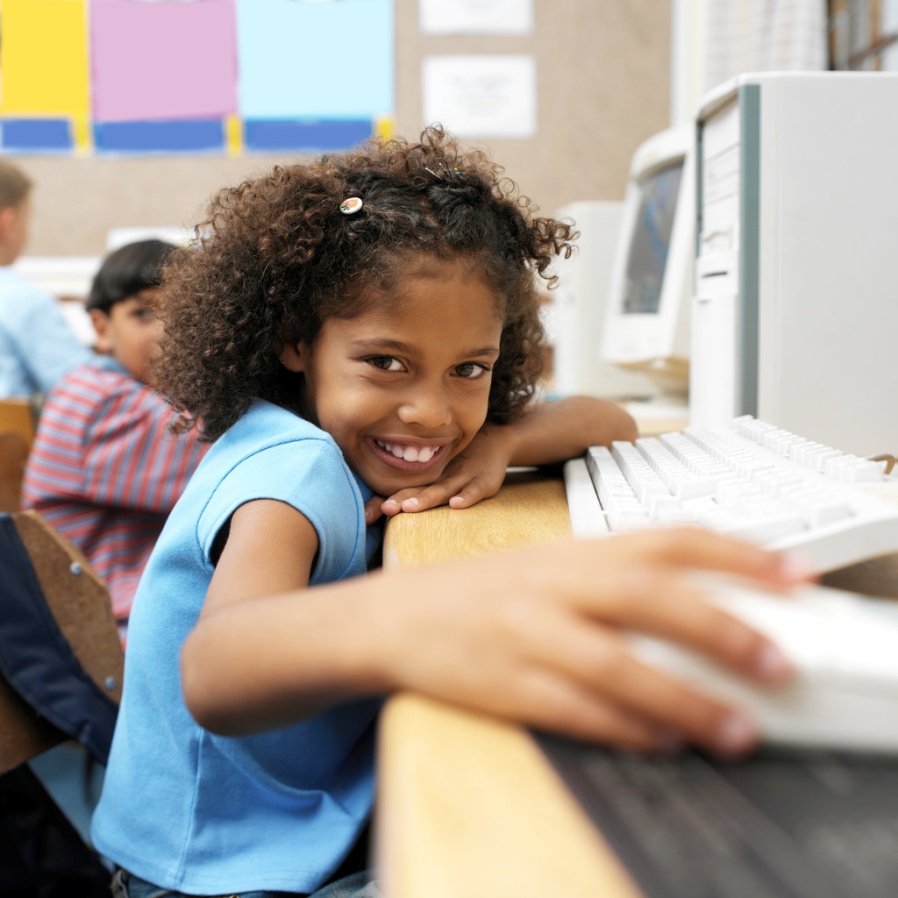 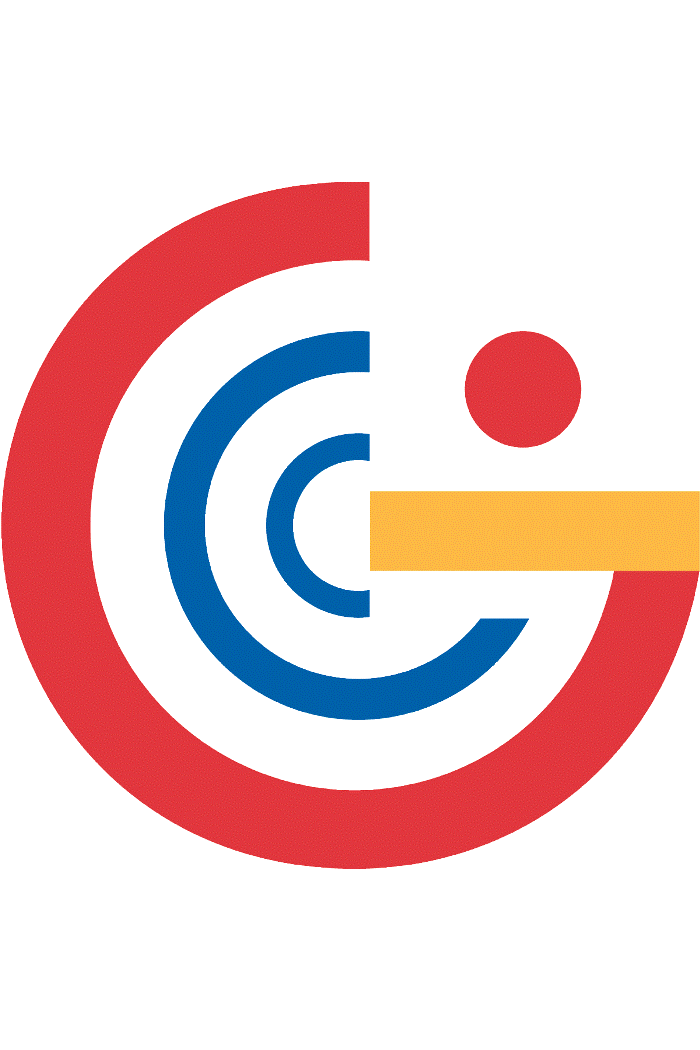 Where Am I Going?
Now is a good time to start planning your future. Use GCIS Junior to explore:
Occupations
Career clusters
Places people work
Decision making
Actions plans
Your career plan
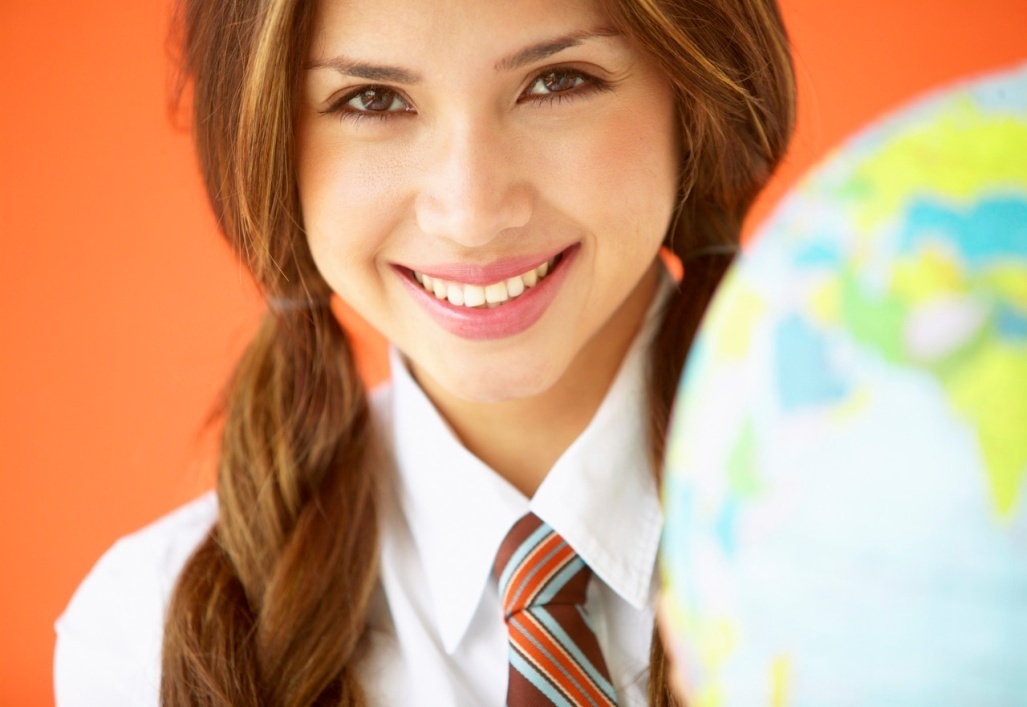 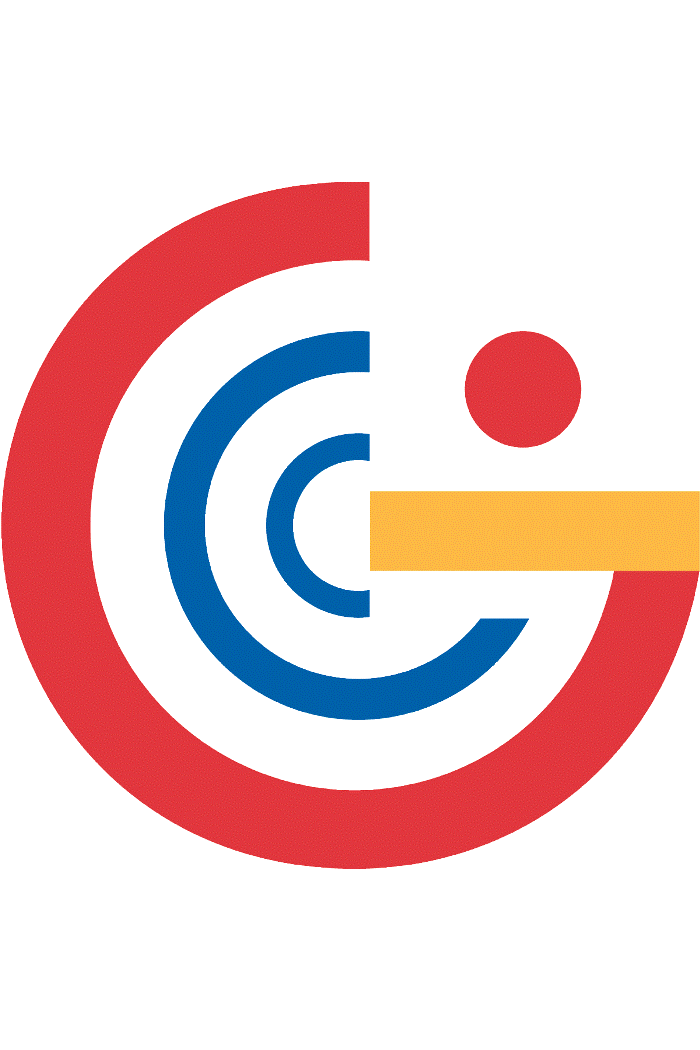 How Do I Get There?
With GCIS Junior, you can set your plans into motion to reach your goals. Discover:
 Employability skills
 Volunteering
 Planning for high school
 Planning for college
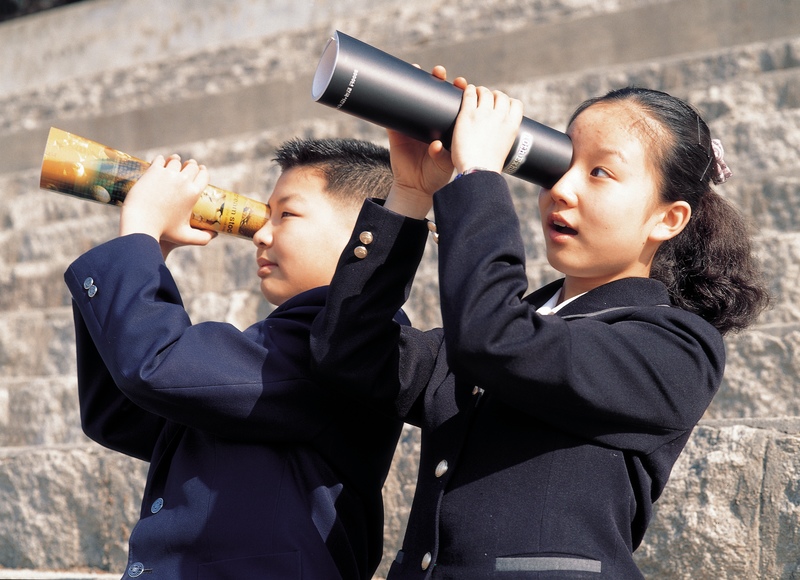 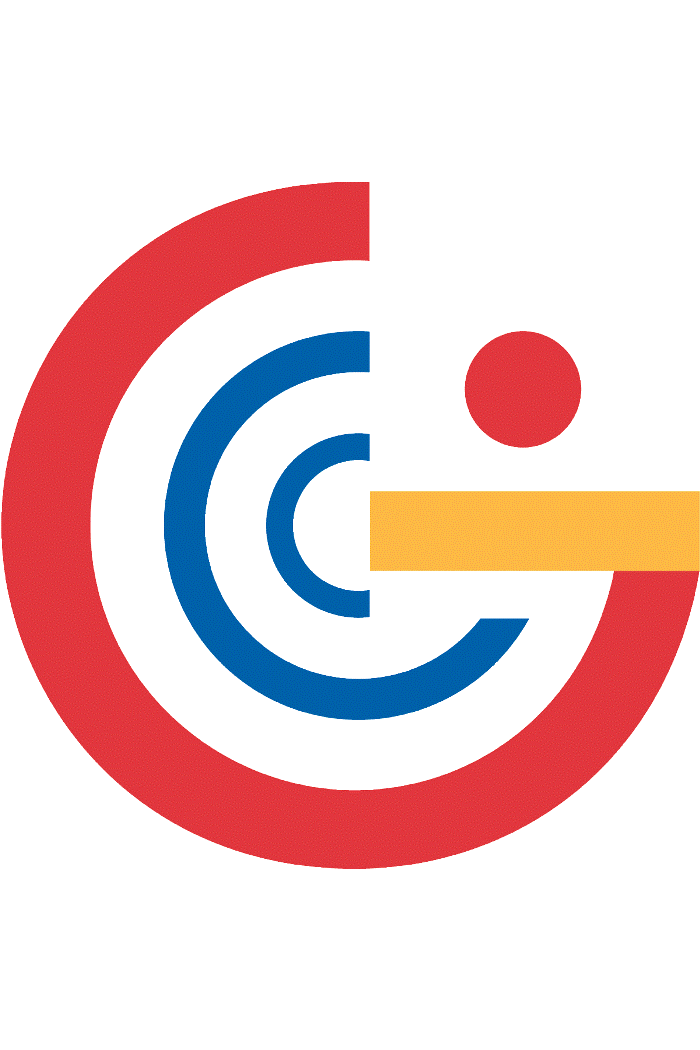 My Portfolio
Your personal eStorage to save your research and assessment results
Changeable Homepage 
Personal User Name and Password
My Career Plan
My Course Plan
My Education and Work History
Messages
Document uploads
Reports
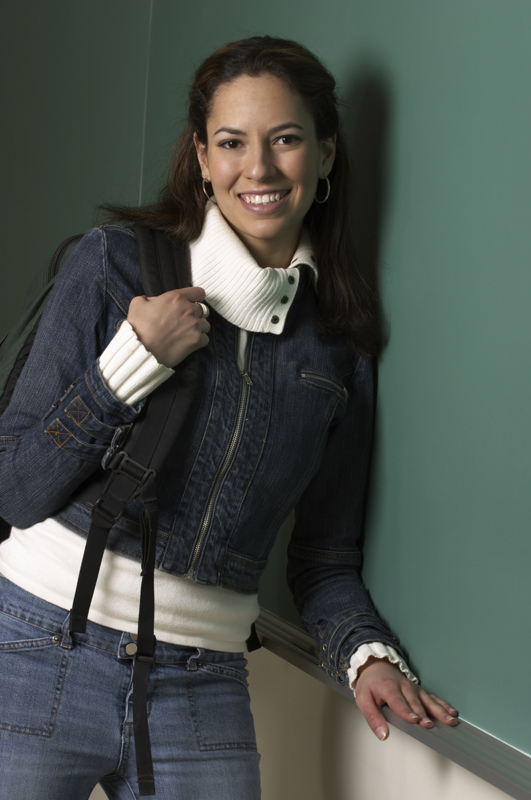 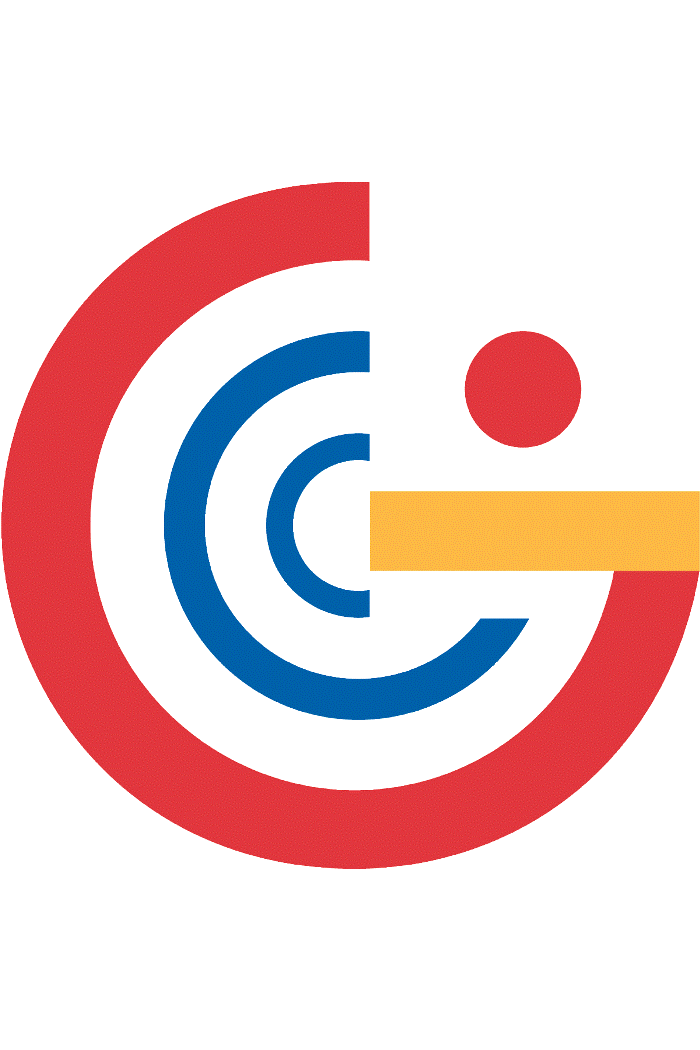 Career Cluster Inventory
Helps you narrow down your choices to the ones you like
Rate 80 fun activities and tell if you:
Like it very much
Like it
Dislike it
Are unsure about it
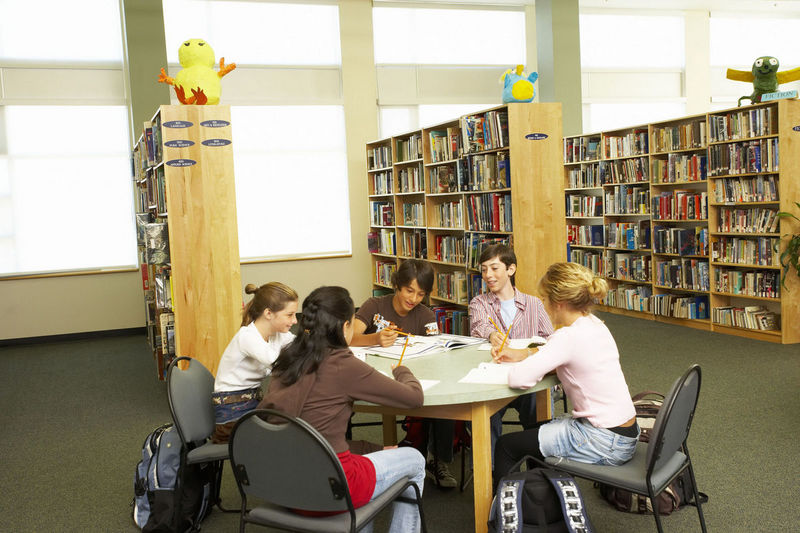 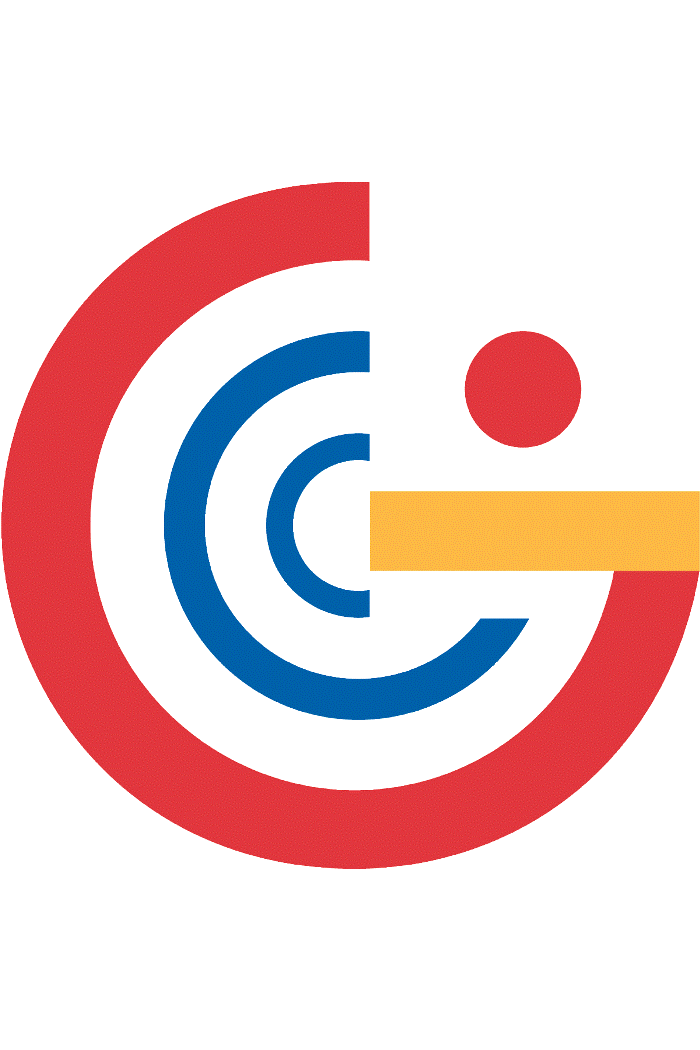 Career Cluster Inventory Results
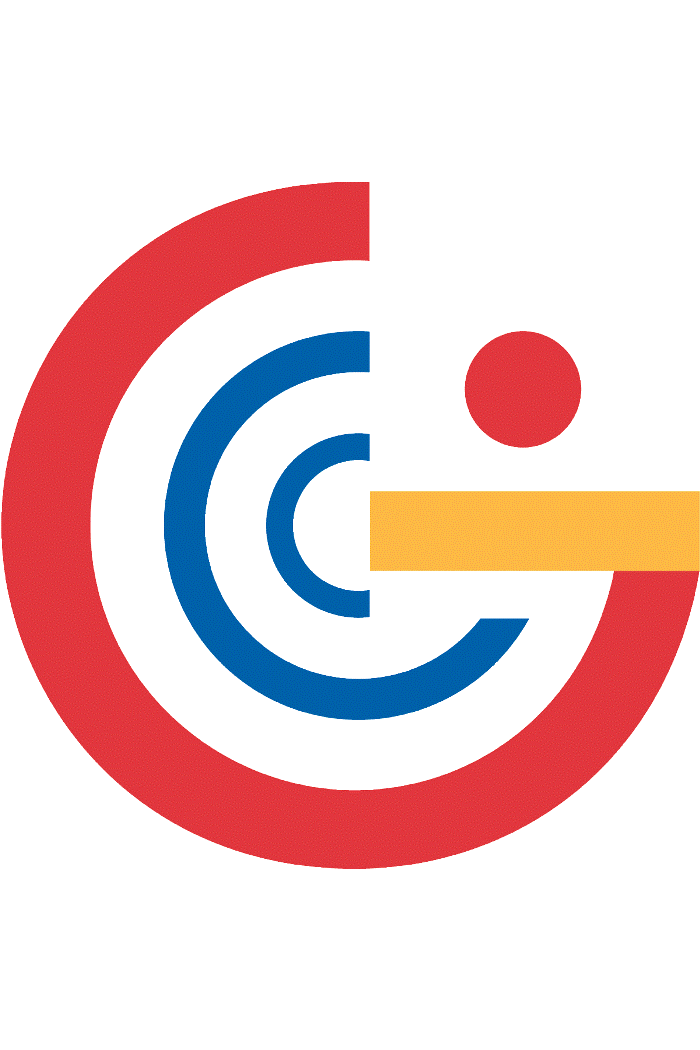 Get Started!
Login to www.gcic.peachnet.edu
Enter your Portfolio User Name and Password
Ask your school counselor for your User Name and Password
Remember to save your research
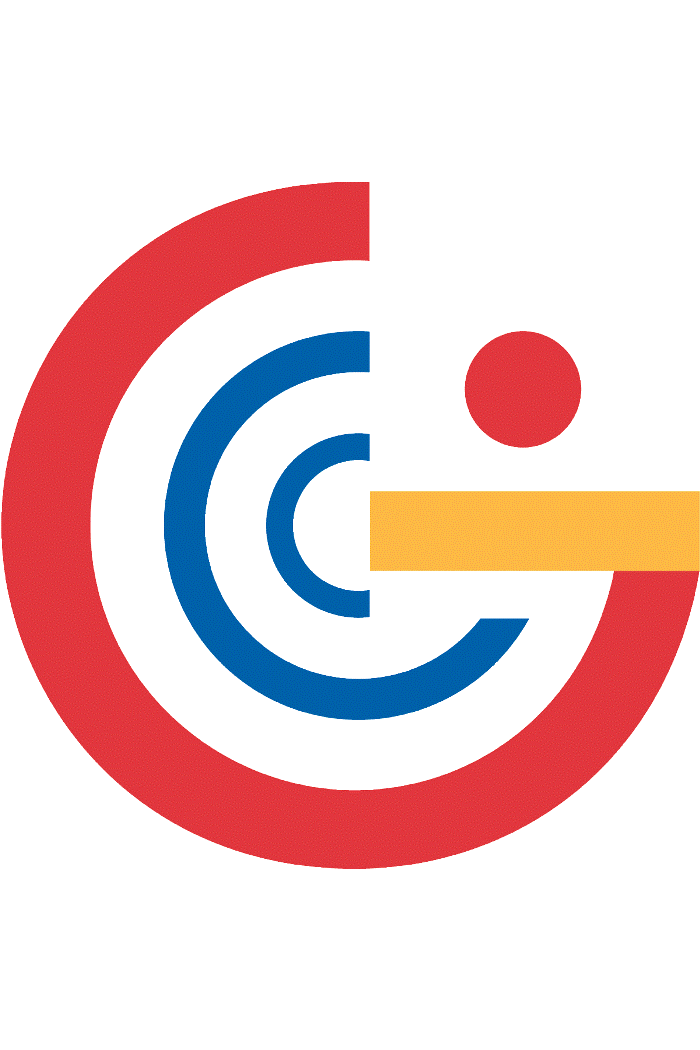 Start planning your future with…
Georgia Career Information System Junior
(GCIS Junior)
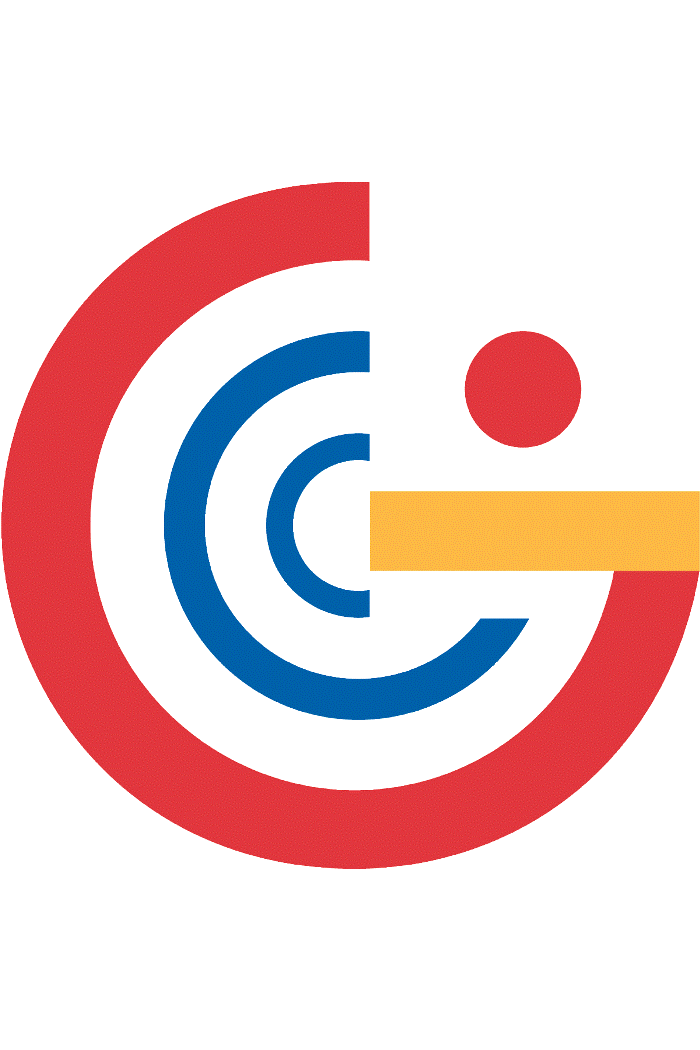 Copyright © 2011 Board of Regents of the University System of Georgia, Georgia State University, Georgia Career Information Center and its licensors.  All rights reserved.